RADIO
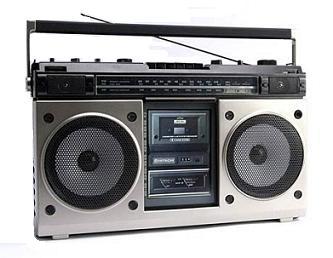 jedini auditivni medij

izražajna sredstva – govor, glazba, šum, tišina

Radijski program – informativni
                             - obrazovni
                             - zabavni
Žanrovi – kratke vijesti (svakih sat vremena)
               - radiointervju
               - anketa
               - reportaža
               - izravan prijenos 
               - kontakt – emisija (telefonski intervju)
               - radiodrama
na sljedećoj poveznici poslušajte jednu radioigru za djecu i mlade te obratite pažnju na radijska izražajna sredstva

https://radio.hrt.hr/emisija/radioigra-za-djecu-i-mlade/674/